Adjectives in English Forms and Functions
In grammar, an adjective is a word whose main syntactic role is to modify noun or  pronoun , giving  more information  about  the noun or  pronouns  
adjectives form one of the traditional English eight parts of speech

parts of speech are noun, verb, adjective, adverb, pronoun, preposition, conjunction, interjection

small farmer ,heavy drinker ,light sleeper ,old boy/friend soldier etc
Forms of adjectives:
	1-Quality: a beautiful  dress; nice day 
2-Size: a big car ;a small coin .
	3-Age: a new handbag; a young man.
	4-Temperature: a cold evening; a hot weather.
	5-Shape: a round table ;a square box.
	6- Color: blue eyes; a white house.
	7- Origin: a Japanese camera; a Swiss watch.
Adjective Word Order
Determiners – a, an, the, my, your, several, etc.
Observations – lovely, boring, stimulating, etc.
Size – tiny, small, huge, etc.
Shape – round, square, rectangular, etc.
Age – old, new, ancient, etc.
Color – red, blue, green, etc.
Origin – British, American, Mexican, etc.
Material – gold, copper, silk, etc.
Qualifier – limiters for compound nouns.

The interesting, small, rectangular, blue car is parked in my space.

"I bought a beautiful, long, red, Italian, silk tie."
present  participle   or ing –form  something   behaves like 
 adjectives  such  as  running  water ( i.e. water which is 
 running)we have also other adjectives such as breaking  glass
 , frightening Stories ect. 

past  participles   of  verbs  can  be  used  as  adjective ,  e.g. .a  broken  windows (a  windows which has been  broken ) a frozen lake ,a locked  door  etc.
Note  that  there  are  some  adjectives  ending  in –ed are not 
 past  participle and  they are normally  pronounced  /id/ as in :
An aged parent , buried  jewels  , a wicked witch.
The +adjective 
Some adjectives like the following are used after the article the never after a/an to represent a group as a whole : e.g., the  blind, the  deaf , the  living , the dead , the rich /the poor ,the  young /the old , the unemployed . This means that  these  adjectives   refer to   a group  of people  so they  are  following  by  plural  verb .

The young are usually keen to travel
- Noun used as adjectives
compound  nouns  may be used  as adjectives, as in the following examples :-
        a -One -word: a cupboard .
        b -Two –word: a kitchen cupboard.
         c-Three-word: a tea kitchen cupboard.


Adjectives of nationality
few  adjectives  of  nationality referring to origin as adjectives end with  –sh are  used after the definite  article the without noun . They  include Irish , welsh ,English , Spanish , Dutch , French . 

The Irish are very proud of  their sense of humor
another forms  of  adjectives. Here   are some of them:
a-	-y: funny ,noisy .
b-	-ow : hallow ,narrow
c-	-le: gentle, noble; 
d-	er, -ure:  clever, obscure.
e-	- full:  beautiful, wonderful.
f-	-ic:  terrific, heroic.
g-	-ate: fortunate, temperate.
h-	able-ible:  changeable, possible.
i-	-ive, ative, itive:  attractive, affirmative, sensitive
-Common adjective easily confused
some adjectives that confusing in use , some of them are
 
1.Fat / thin: people and animal
    Fat / thin woman, Fat / thin cat 

2.Tall:  people building, mountain and trees
The opposite is small people, building, mountain and tree 

tall / short :people and height
a tall / short man , a tall /short woman etc.

3.Thick: people and things 
Some students are really thick (stupid)
Thick book, thick dictionary
 
Little can replace small in many texts
( a little boy , a little house) it is also a quantifier ( a little sugar = a small amount of sugar ) little is also used to express love , pity, etc. your sweet little baby
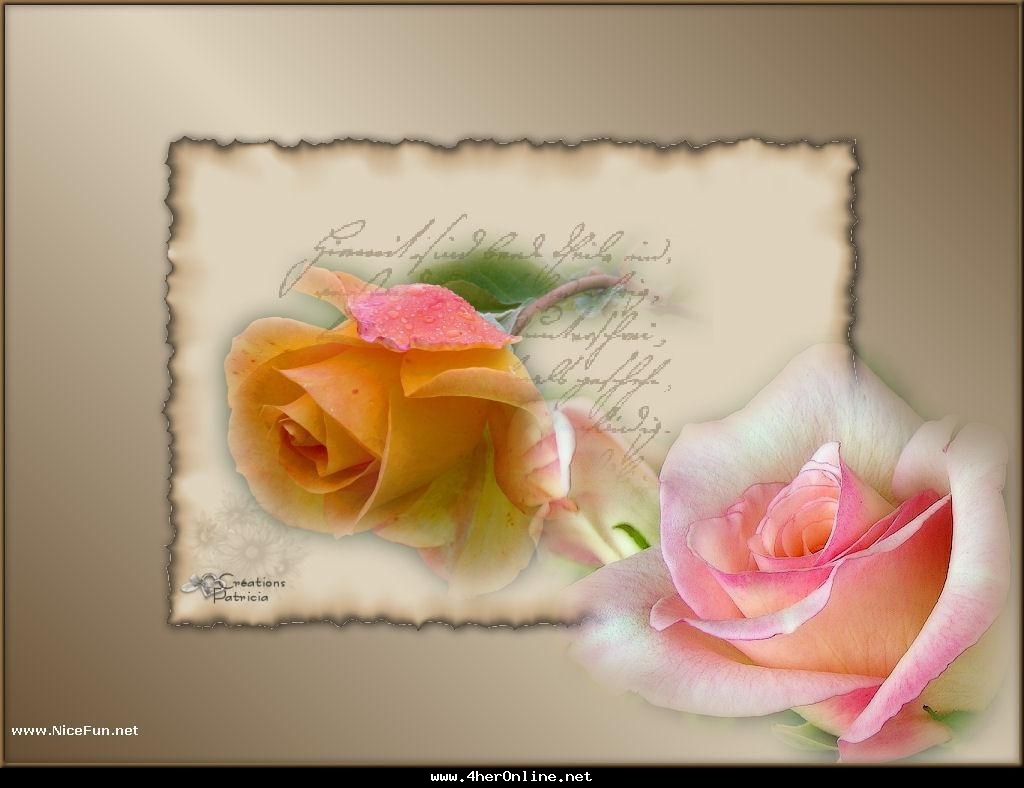 Thank you for listening
Sawsan
College of Engineering